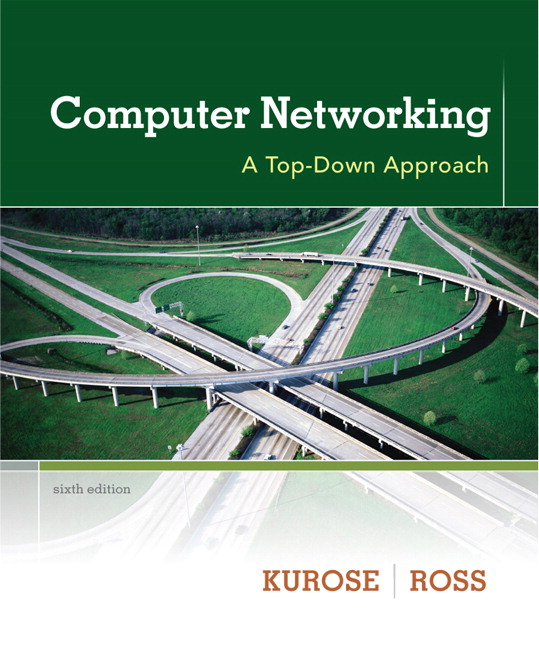 Chapter 4Network Layer
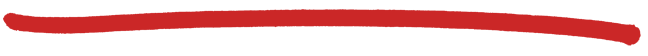 A note on the use of these ppt slides:
We’re making these slides freely available to all (faculty, students, readers). They’re in PowerPoint form so you see the animations; and can add, modify, and delete slides  (including this one) and slide content to suit your needs. They obviously represent a lot of work on our part. In return for use, we only ask the following:
Computer Networking: A Top Down Approach 6th edition Jim Kurose, Keith RossAddison-WesleyMarch 2012
If you use these slides (e.g., in a class) that you mention their source (after all, we’d like people to use our book!)
If you post any slides on a www site, that you note that they are adapted from (or perhaps identical to) our slides, and note our copyright of this material.

Thanks and enjoy!  JFK/KWR

     All material copyright 1996-2012
     J.F Kurose and K.W. Ross, All Rights Reserved
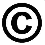 The course notes are adapted for Bucknell’s CSCI 363
Xiannong Meng
Spring 2016
4-1
Network Layer
Chapter 4: network layer
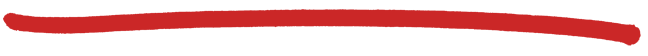 chapter goals: 
understand principles behind network layer services:
network layer service models
forwarding versus routing
how a router works
routing (path selection)
broadcast, multicast
instantiation, implementation in the Internet
4-2
Network Layer
Chapter 4: outline
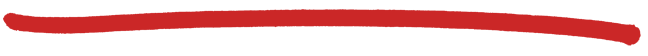 4.1 introduction
4.2 virtual circuit and datagram networks
4.3 what’s inside a router
4.4 IP: Internet Protocol
datagram format
IPv4 addressing
ICMP
IPv6
4.5 routing algorithms
link state
distance vector
hierarchical routing
4.6 routing in the Internet
RIP
OSPF
BGP
4.7 broadcast and multicast routing
4-3
Network Layer
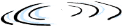 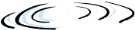 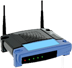 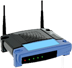 network
data link
physical
network
data link
physical
network
data link
physical
network
data link
physical
network
data link
physical
network
data link
physical
network
data link
physical
network
data link
physical
network
data link
physical
network
data link
physical
network
data link
physical
application
transport
network
data link
physical
application
transport
network
data link
physical
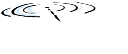 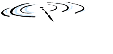 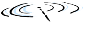 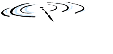 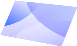 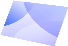 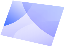 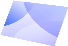 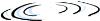 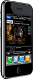 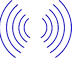 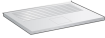 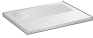 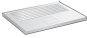 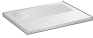 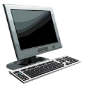 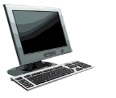 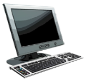 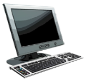 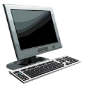 Network layer
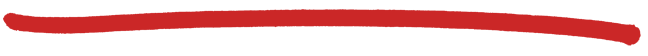 transport segment from sending to receiving host 
on sending side encapsulates segments into datagrams
on receiving side, delivers segments to transport layer
network layer protocols in every host, router
router examines header fields in all IP datagrams passing through it
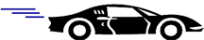 4-4
Network Layer
Two key network-layer functions
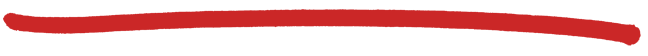 analogy:
routing: process of planning trip from source to dest
forwarding: process of getting through single interchange
forwarding: move packets from router’s input to appropriate router output
routing: determine route taken by packets from source to dest. 
routing algorithms
4-5
Network Layer
routing algorithm
local forwarding table
header value
output link
routing algorithm determines
end-end-path through network
forwarding table determines
local forwarding at this router
0100
0101
0111
1001
3
2
2
1
value in arriving
packet’s header
1
0111
2
3
Interplay between routing and forwarding
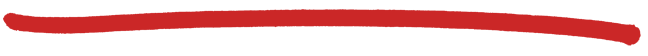 4-6
Network Layer
Connection setup
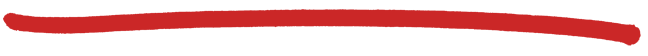 Connection set-up can be the 3rd important function in some network architectures:
ATM, frame relay, X.25
before datagrams flow, two end hosts and intervening routers establish virtual connection
routers get involved
network vs transport layer connection service:
network: between two hosts (may also involve intervening routers in case of VCs)
transport: between two processes
4-7
Network Layer
Network service model
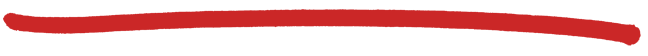 Q: What service model for “channel” transporting datagrams from sender to receiver?
example services for a flow of datagrams:
in-order datagram delivery
guaranteed minimum bandwidth to flow
restrictions on changes in inter-packet spacing
example services for individual datagrams:
guaranteed delivery
guaranteed delivery with less than 40 msec delay
4-8
Network Layer
Chapter 4: outline
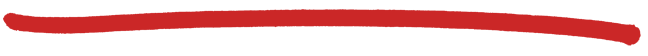 4.1 introduction
4.2 virtual circuit and datagram networks
4.3 what’s inside a router
4.4 IP: Internet Protocol
datagram format
IPv4 addressing
ICMP
IPv6
4.5 routing algorithms
link state
distance vector
hierarchical routing
4.6 routing in the Internet
RIP
OSPF
BGP
4.7 broadcast and multicast routing
4-9
Network Layer
Connection, connection-less service
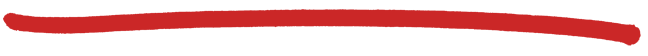 datagram network provides network-layer connectionless service
virtual-circuit network provides network-layer connection service
analogous to TCP/UDP connecton-oriented / connectionless transport-layer services, but:
service: host-to-host
no choice: network provides one or the other, applications do not have choices
implementation: in network core, not at host
4-10
Network Layer
Virtual circuits
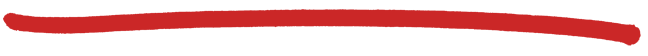 “source-to-dest path behaves much like telephone circuit”
performance-wise
network actions along source-to-dest path
call setup, teardown for each call before data can flow
each packet carries VC identifier (not destination host address)
every router on source-dest path maintains “state” for each passing connection
link, router resources (bandwidth, buffers) may be allocated to VC (dedicated resources = predictable service)
4-11
Network Layer
VC implementation
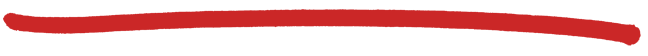 a VC consists of:
path from source to destination
VC numbers, one number for each link along path
entries in forwarding tables in routers along path
packet belonging to VC carries VC number (rather than dest address)
VC number can be changed on each link.
new VC number comes from forwarding table
4-12
Network Layer
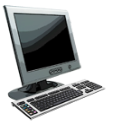 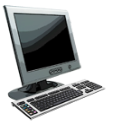 VC forwarding table
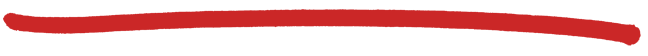 22
32
12
3
1
2
VC number
interface
number
forwarding table in
northwest router:
Incoming interface    Incoming VC #     Outgoing interface    Outgoing VC #
1                          12                               3                          22
2                          63                               1                          18 
3                           7                                2                          17
1                          97                               3                           87
…                          …                                …                            …
VC routers maintain connection state information!
4-13
Network Layer
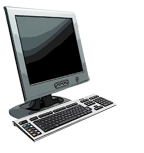 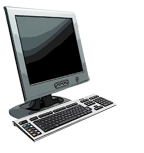 application
transport
network
data link
physical
application
transport
network
data link
physical
Virtual circuits: signaling protocols
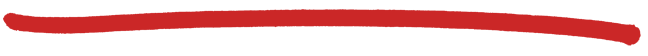 used to setup, maintain  teardown VC
used in ATM, frame-relay, X.25
not used in today’s Internet
6. receive data
5. data flow begins
4. call connected
3. accept call
1. initiate call
2. incoming call
4-14
Network Layer
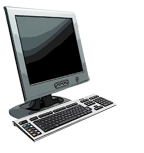 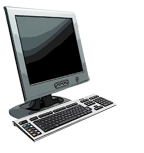 application
transport
network
data link
physical
application
transport
network
data link
physical
Datagram networks
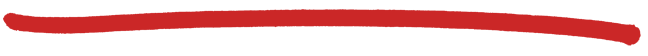 no call setup at network layer
routers: no state about end-to-end connections
no network-level concept of “connection”
packets forwarded using destination host address
1. send datagrams
2. receive datagrams
4-15
Network Layer
4 billion IPv4 addresses, so rather than list individual destination address
list range of addresses
(aggregate table entries)
1
3
2
Datagram forwarding  table
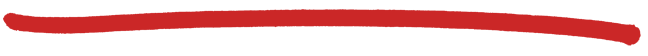 routing algorithm
local forwarding table
dest address
output  link
address-range 1
address-range 2
address-range 3
address-range 4
3
2
2
1
IP destination address in 
arriving packet’s header
Note that IP addresses and their geo-locations
do not follow any regular pattern, mostly.
4-16
Network Layer
Datagram forwarding  table
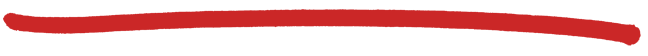 Destination Address Range

11001000 00010111 00010000 00000000
through                                 
11001000 00010111 00010111 11111111

11001000 00010111 00011000 00000000
through
11001000 00010111 00011000 11111111  

11001000 00010111 00011001 00000000
through
11001000 00010111 00011111 11111111  

otherwise
Link Interface


0



1



2


3
Q: but what happens if ranges don’t divide up so nicely?
4-17
Network Layer
Longest prefix matching
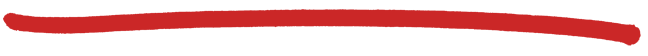 longest prefix matching
when looking for forwarding table entry for given destination address, use longest address prefix that matches destination address.
Link interface
0
1
2
3
Destination Address Range                        
11001000 00010111 00010*** ********* 
11001000 00010111 00011000 *********
11001000 00010111 00011*** *********
otherwise
examples:
which interface?
DA: 11001000  00010111  00010110  10100001
which interface?
DA: 11001000  00010111  00011000  10101010
4-18
Network Layer
Datagram or VC network: why?
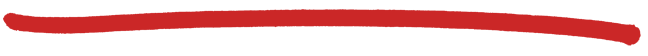 Internet (datagram)
data exchange among computers
“elastic” service, no strict timing req. 
many link types 
different characteristics
uniform service difficult
“smart” end systems (computers)
can adapt, perform control, error recovery
simple inside network, complexity at “edge”
ATM (VC)
evolved from telephony
human conversation: 
strict timing, reliability requirements
need for guaranteed service
“dumb” end systems
telephones
complexity inside network
4-19
Network Layer